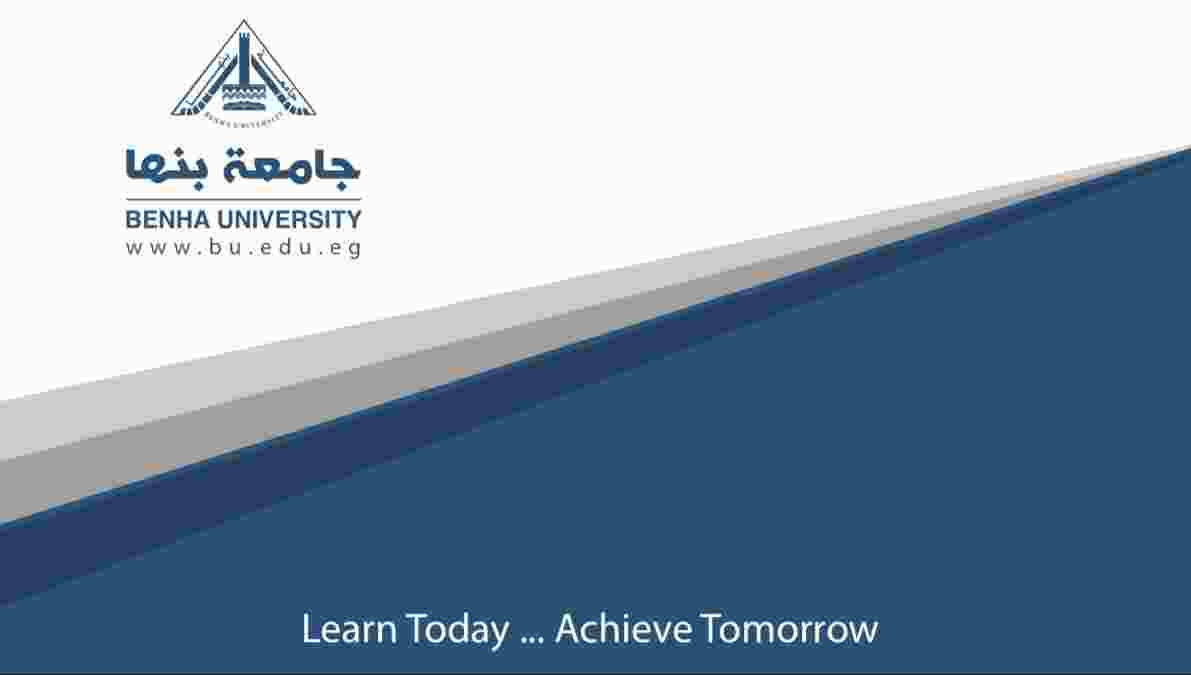 مادة خدمات المعلومات
المحاضرة الرابعة ج 1
الفرقة الثالثة – قسم المكتبات والمعلومات
د.ايمان احمد طه
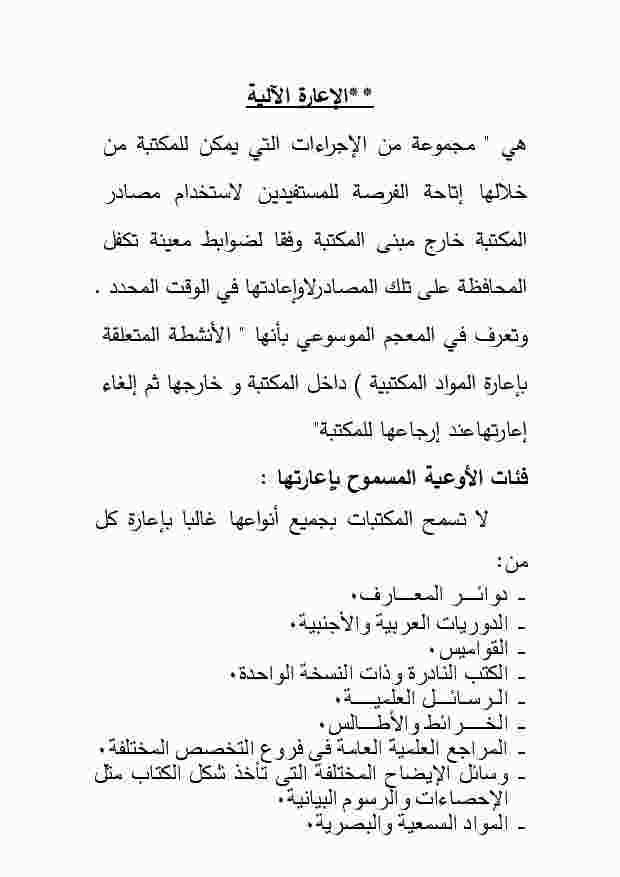 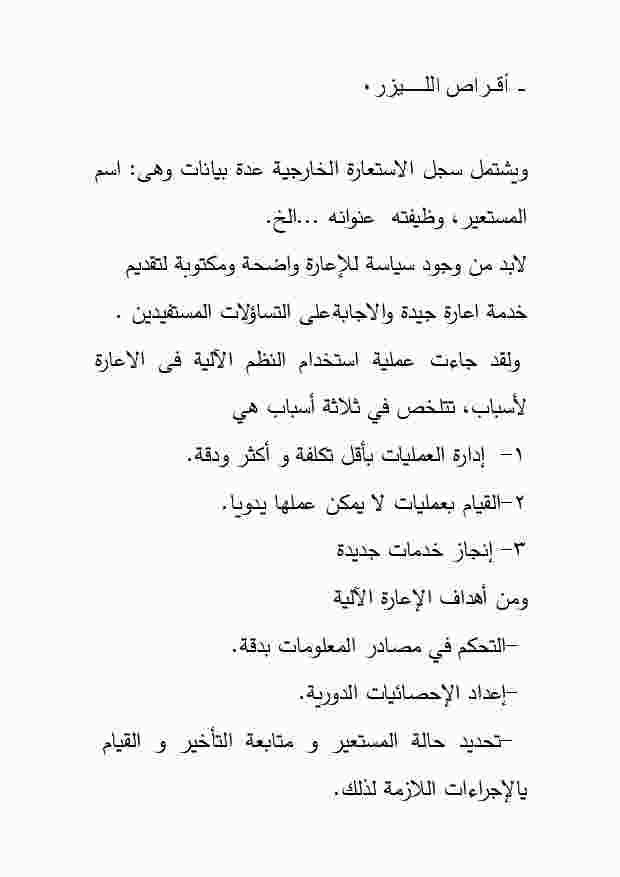 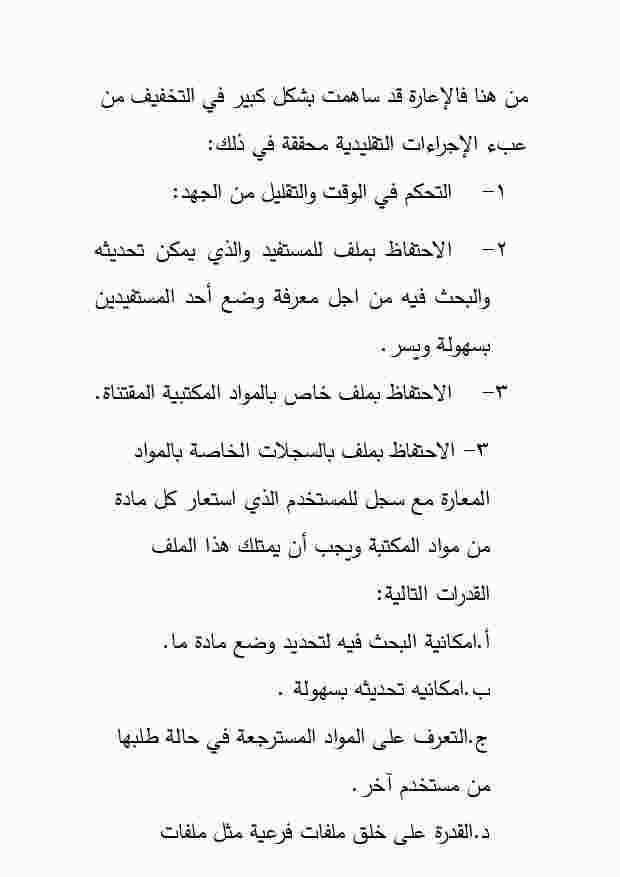 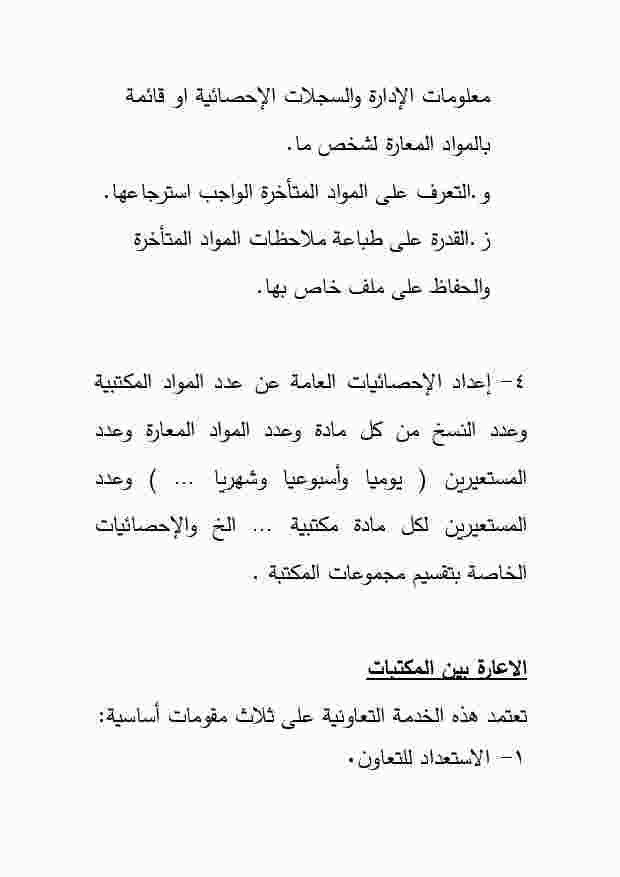 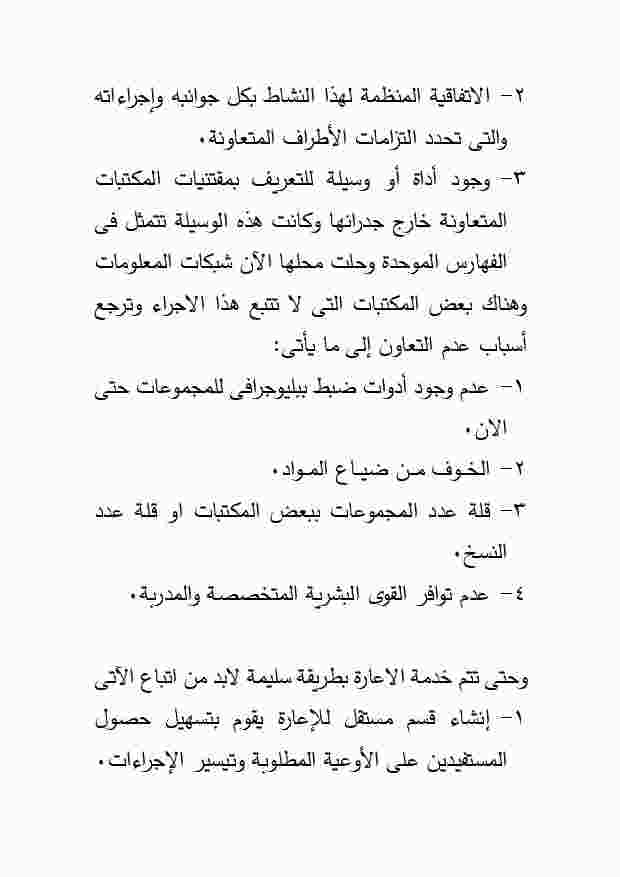 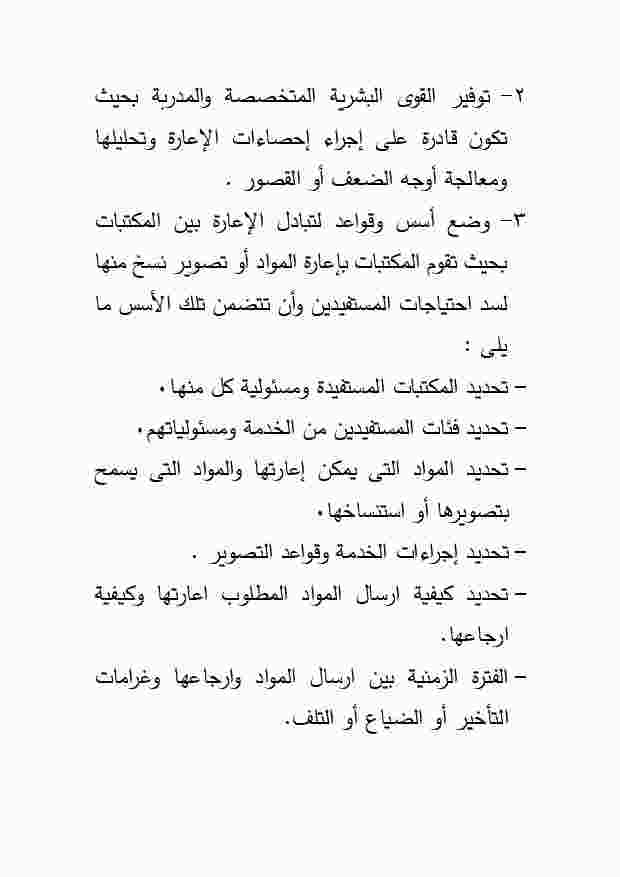 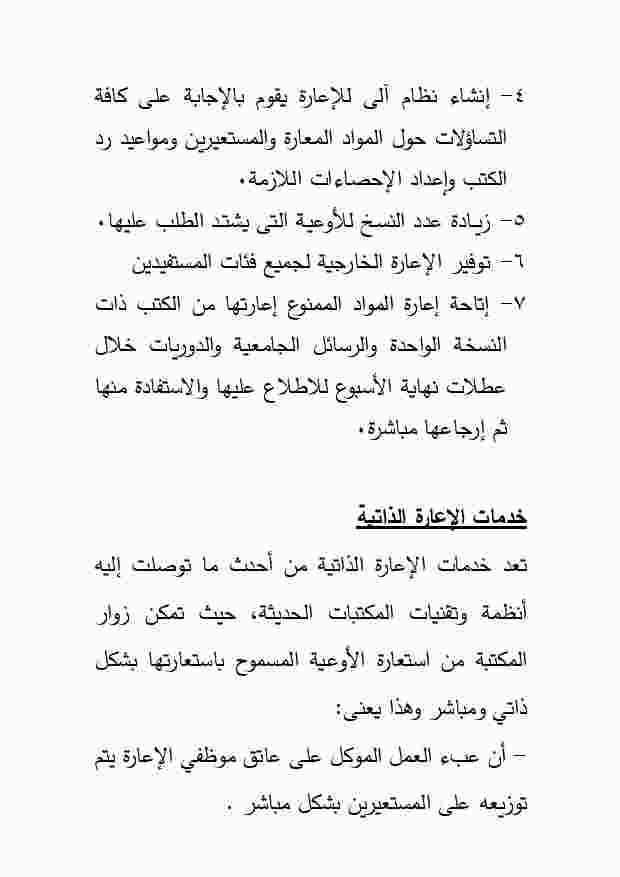